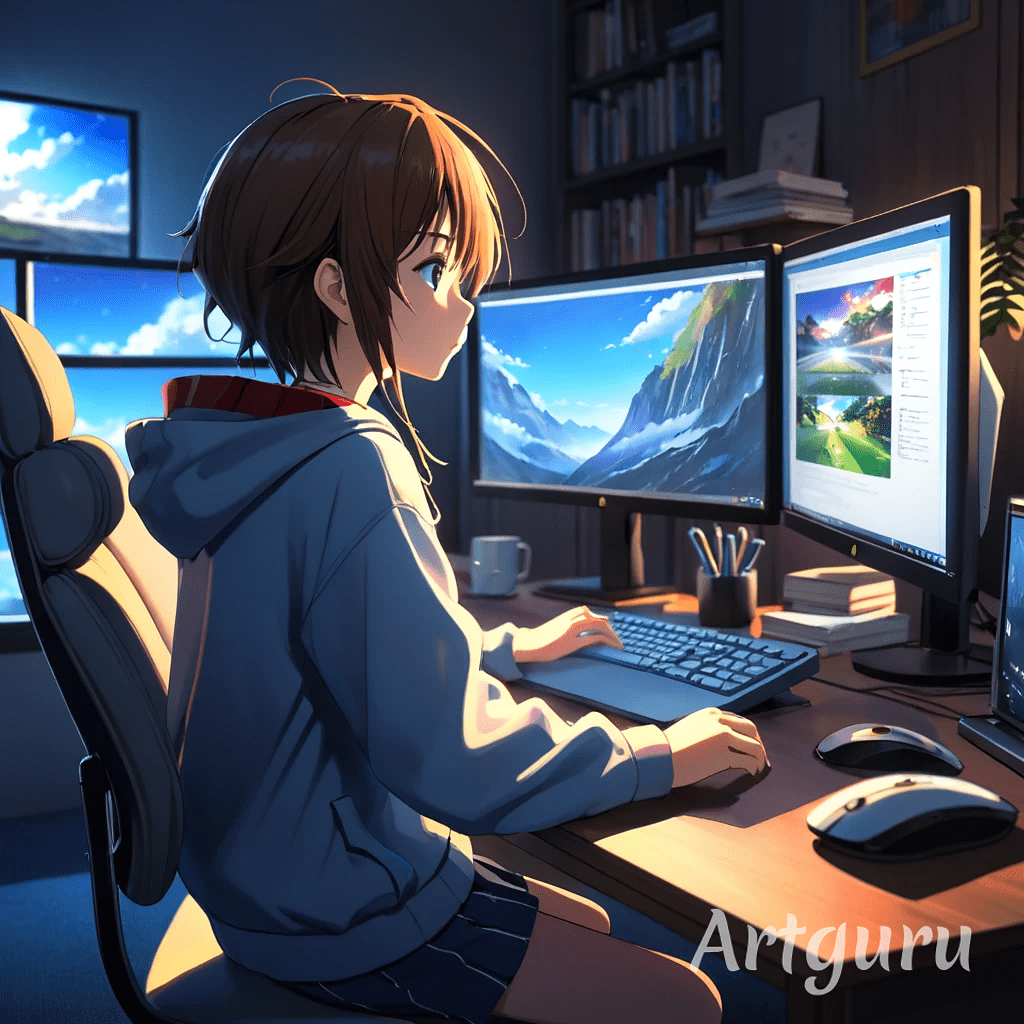 Цифровой след.            Профилактика угроз              в интернете.
Цифровая репутация
Цифровая репутация -   образ, который создается о пользователе в сети на основе размещенных им данных. 
Каждое действие, совершенное в интернете, оставляет свой цифровой след. 
Компрометирующая информация может негативно отразиться на жизни ребенка.
Исcледования АНО «Центр изучения и сетевого мониторинга молодежной сети»
Анализ профилей несовершеннолетних Республики Алтай в социальных сетях, выявил  более 500, которые содержат признаки  существующего риска проявления    девиантного и/или деструктивного поведения.  

Только по одному профилю в социальных сетях ваш ребенок может быть отнесен к категории риска.
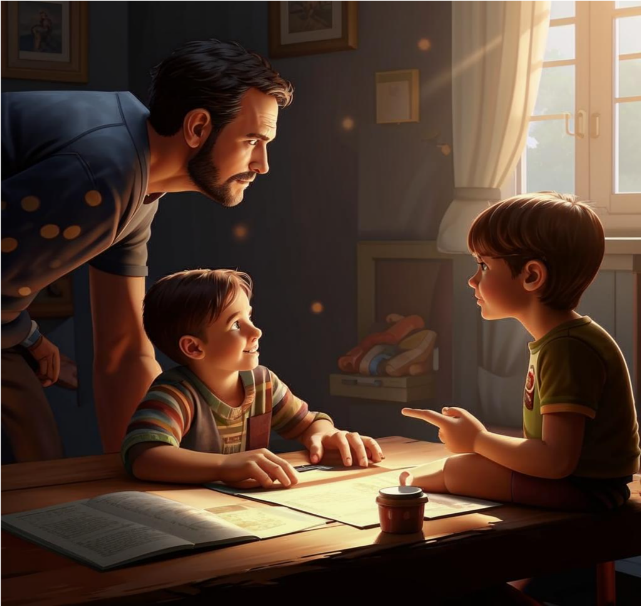 Наблюдайте за тем:
Узнайте у ребенка,задумывался ли он о том, что:
Кодекс об административных правонарушениях в Российской Федерации
ч. 3 ст. 20.1  : «Действия, связанные с распространением в информационно-телекоммуникационных сетях, в том числе в сети «Интернет», информации, выражающей в неприличной форме, которая оскорбляет человеческое достоинство и общественную нравственность, явное неуважение к обществу, государству, квалифицируются как мелкое хулиганство», влечет за собой  наложение штрафа от 30 до 100 тыс. рублей.
Исследования центра «Безопасность 2.0»
Формы кибербуллинга
Основные угрозы безопасности детей в Интернете
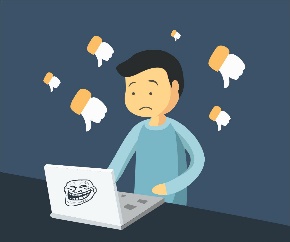 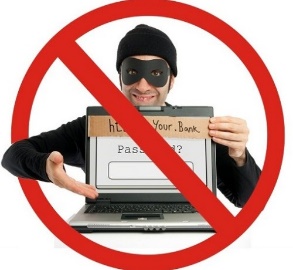 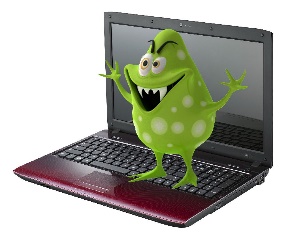 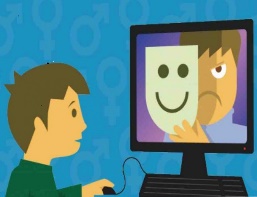 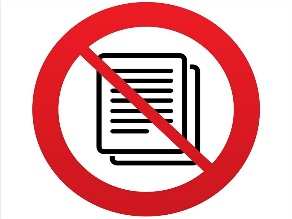 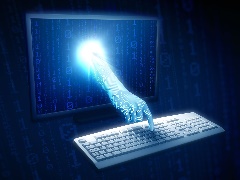 Как защитить ребенка от цифровых угроз
Как защитить ребенка от цифровых угроз
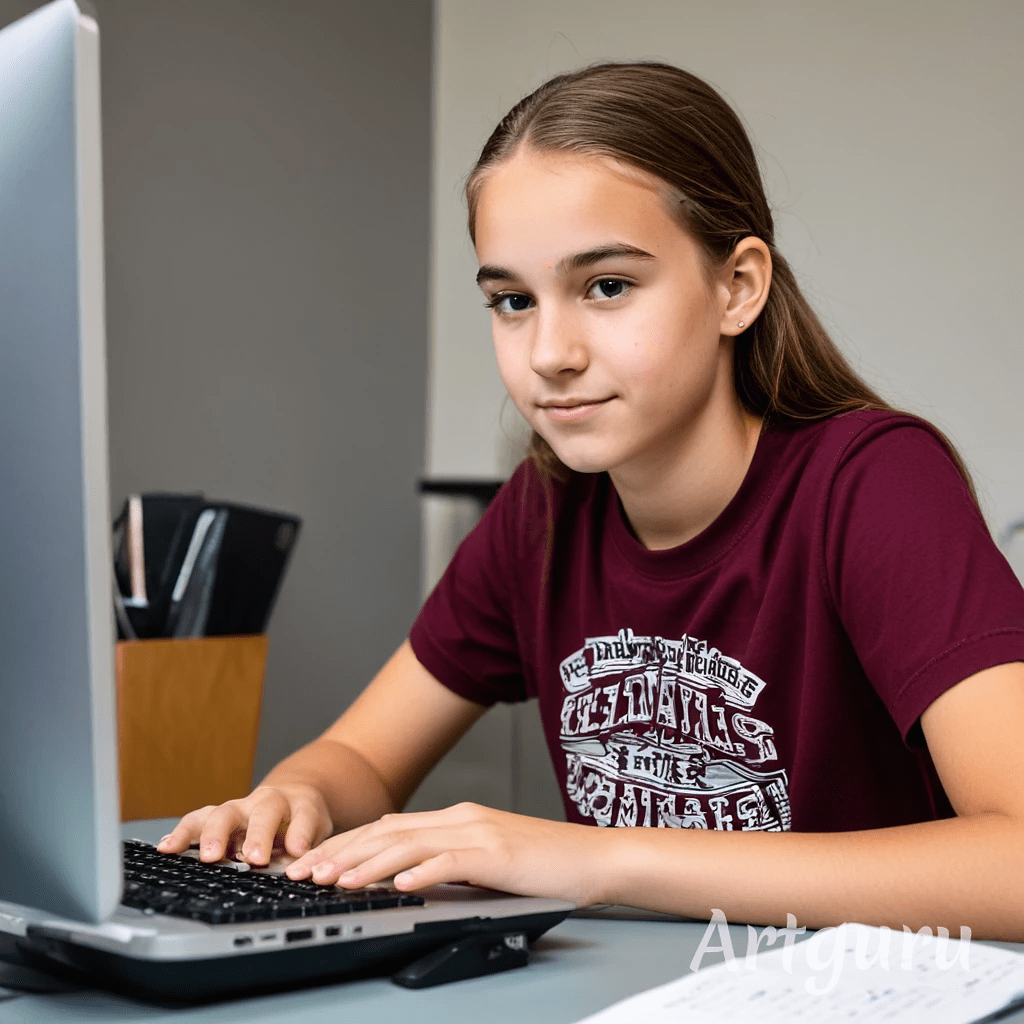 Если ребенок столкнулся с травлей в сети
Маркеры  цифровой угрозы
ВАЖНО объяснить детям
Цифровая репутация – это ваше лицо в сети, поэтому важно сделать  все возможное, чтобы оно было безупречным!